Does outpatient knee or hip arthroplasty improve patient outcome?

Amir Human Hoveidaei, Amirhossein Ghaseminejad-Raeini, Pouya Taghavi, Christopher McClellan, Joseph Bosco, Paolo Ferrua, Jan Geurts, Georgi Wassilew, Mustafa Citak.
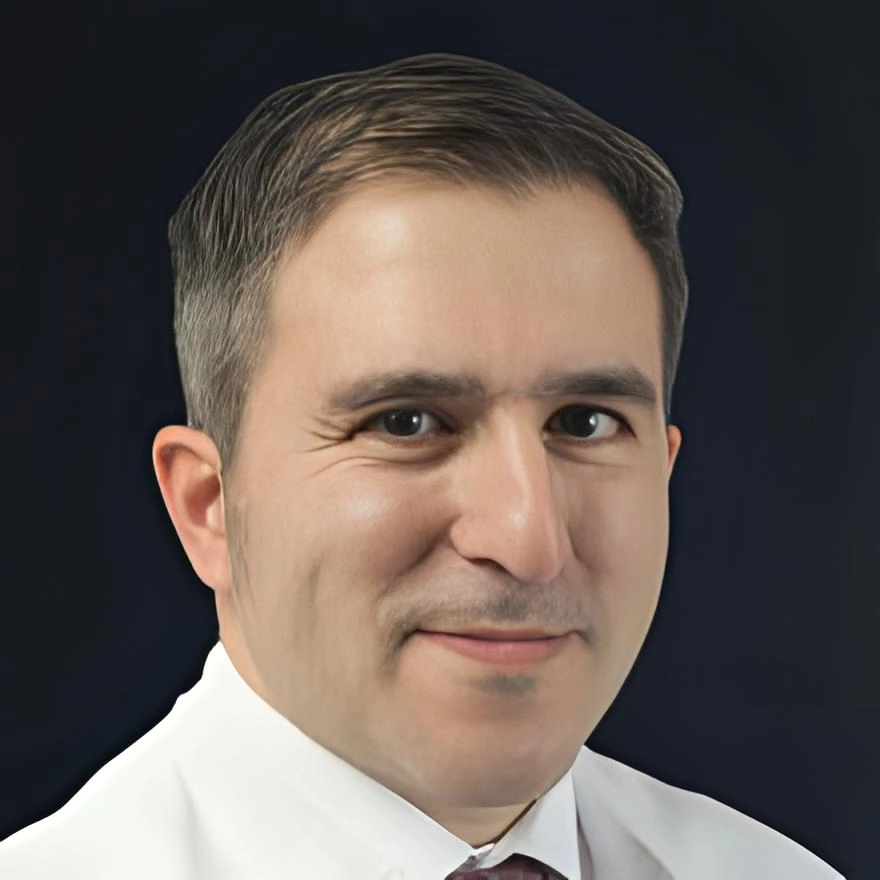 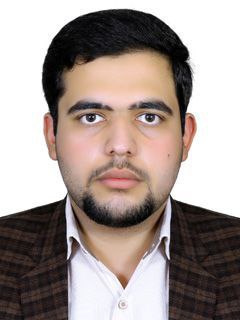 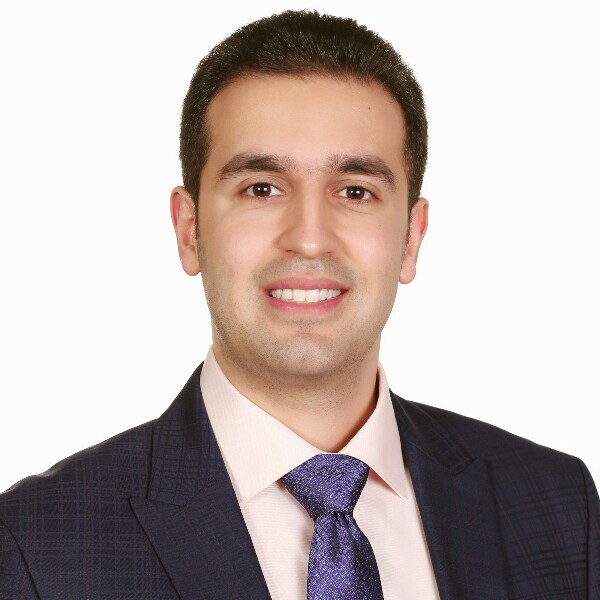 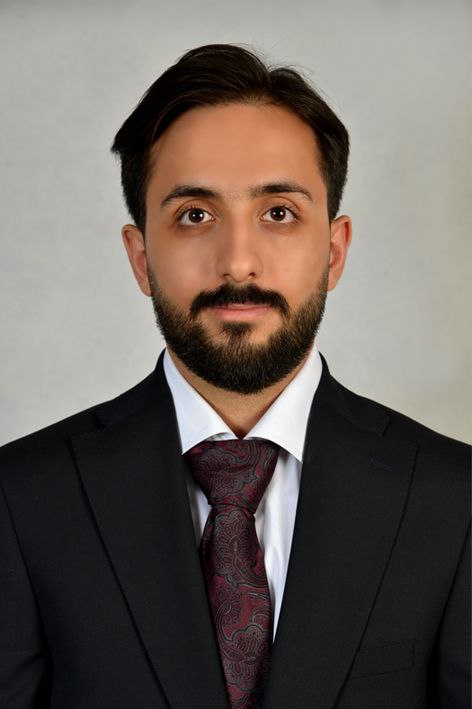 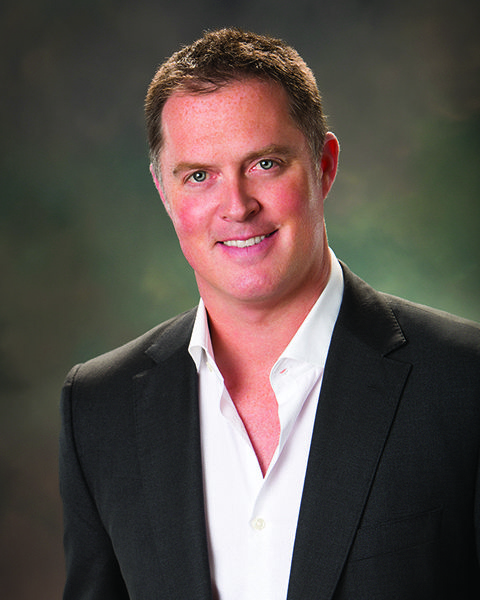 Mustafa Citak
Amir H Hoveidaei
Pouya Taghavi
A. Ghaseminejad-Raeini
Christopher McClellan
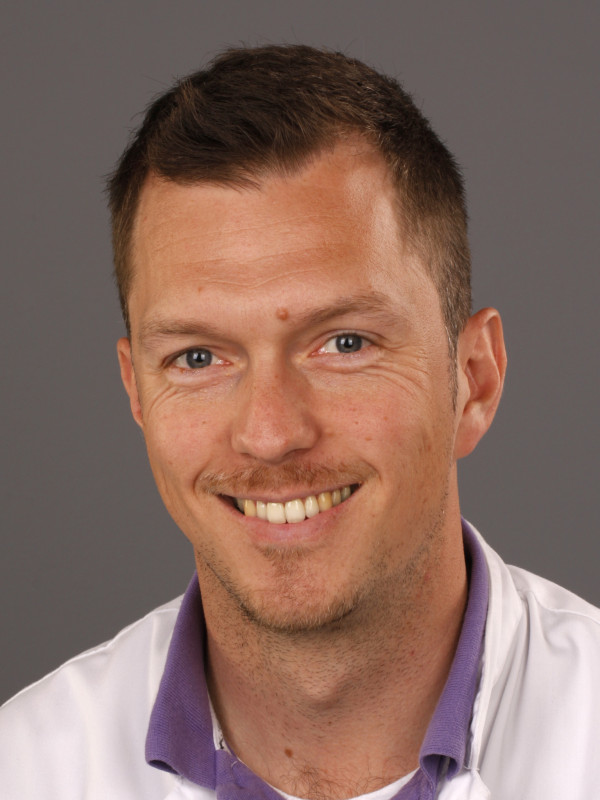 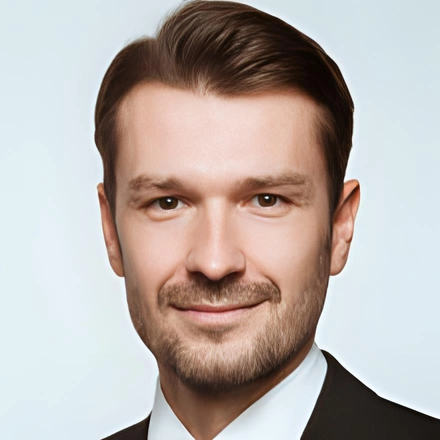 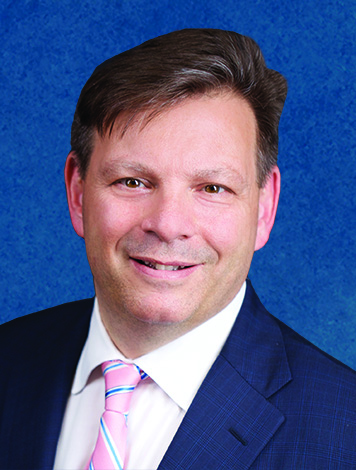 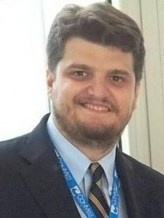 Georgi Wassilew
Jan Geurts
Joseph Bosco
Paolo Ferrua
Why is this topic Important?Significant increase in demand for total joint arthroplasty (TJA) procedures.Outpatient TJA could offer more efficient and patient-friendly approaches.Potential for cost savings and improved patient satisfaction.
Literature Review/Process
Mesh terms usedArthroplasty, Replacement, Knee; Arthroplasty, Replacement, Hip; Ambulatory Surgical Procedures

Number of Articles Retrieved: 2633 (after duplicate removal)
Screening: 67 studies selected for full-text review

Final number of publications: 54 studies included in analysis
Findings from Literature
What did literature reveal
Outpatient TJA has comparable complication rates to inpatient TJA.
Outpatient procedures significantly reduce healthcare costs.
Proper preoperative patient selection is essential for optimizing outcomes.
What did your group determine to be the most important findings?
Outpatient TJA can lower both complications and readmissions.
Significant cost reduction associated with outpatient procedures.
Outpatient THA showed greater reduction in complications than TKA.
What is the final recommendation
 What will you put to a vote today
Voting Slide


Question: 

	Is outpatient total joint arthroplasty more beneficial than inpatient 	TJA?

Recommendation:

	Outpatient TJA is beneficial for carefully selected patients due to 	lower complication rates, reduced readmissions, and significant 	cost savings.
Question:
Is outpatient total joint arthroplasty more beneficial than inpatient TJA?
Rationale:
Studies included varied significantly in surgical techniques and patient selection criteria.
Outpatient procedures associated with lower exposure to hospital-acquired infections.
Early mobilization and rehabilitation lead to faster recovery and reduced risk of complications.
Outpatient procedures alleviate the burden on the healthcare system.
Response:
Yes.
Outpatient total joint arthroplasty is a safe and effective option for carefully selected patients, offering lower complication rates, reduced readmissions, and significant cost savings.
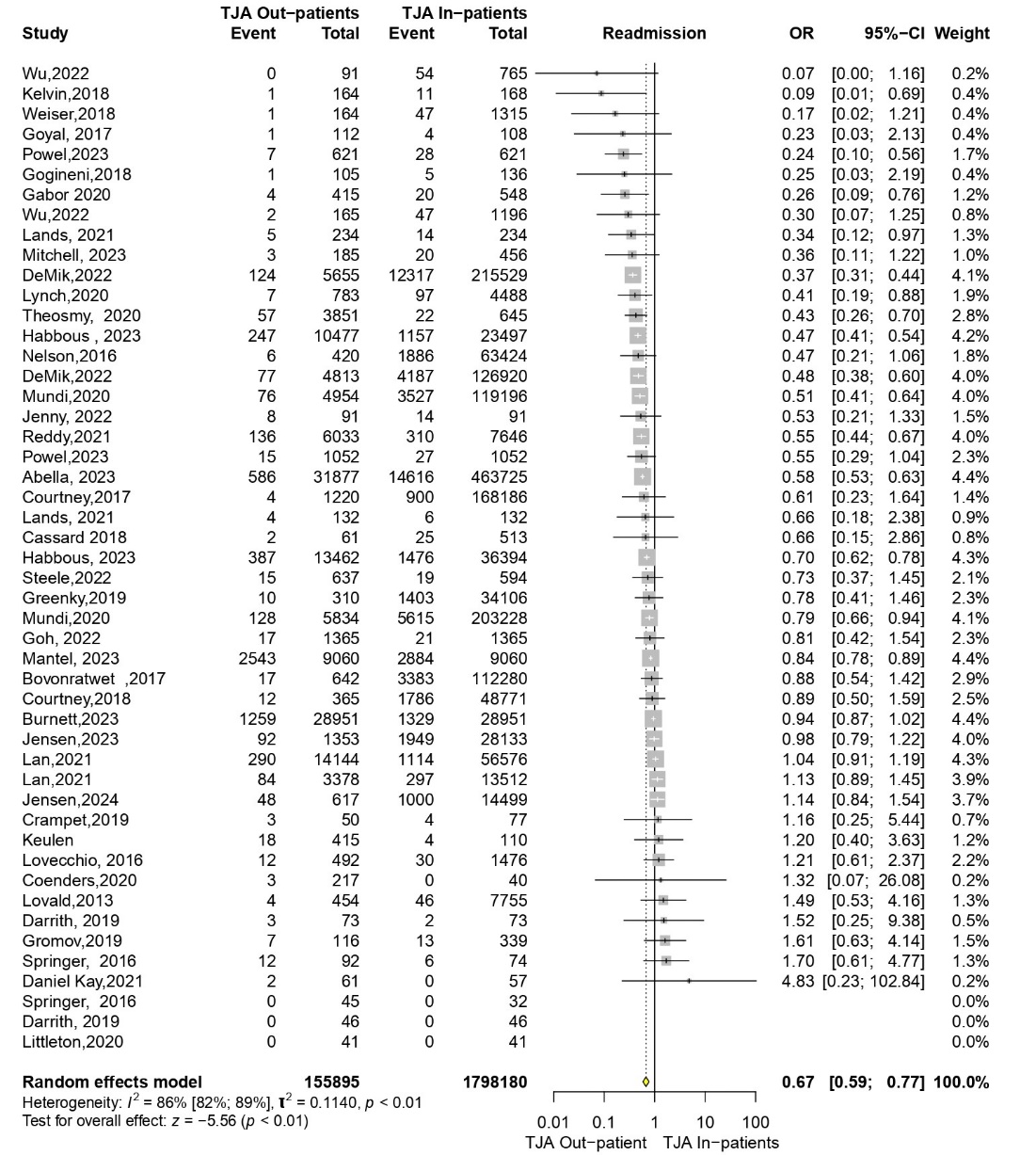 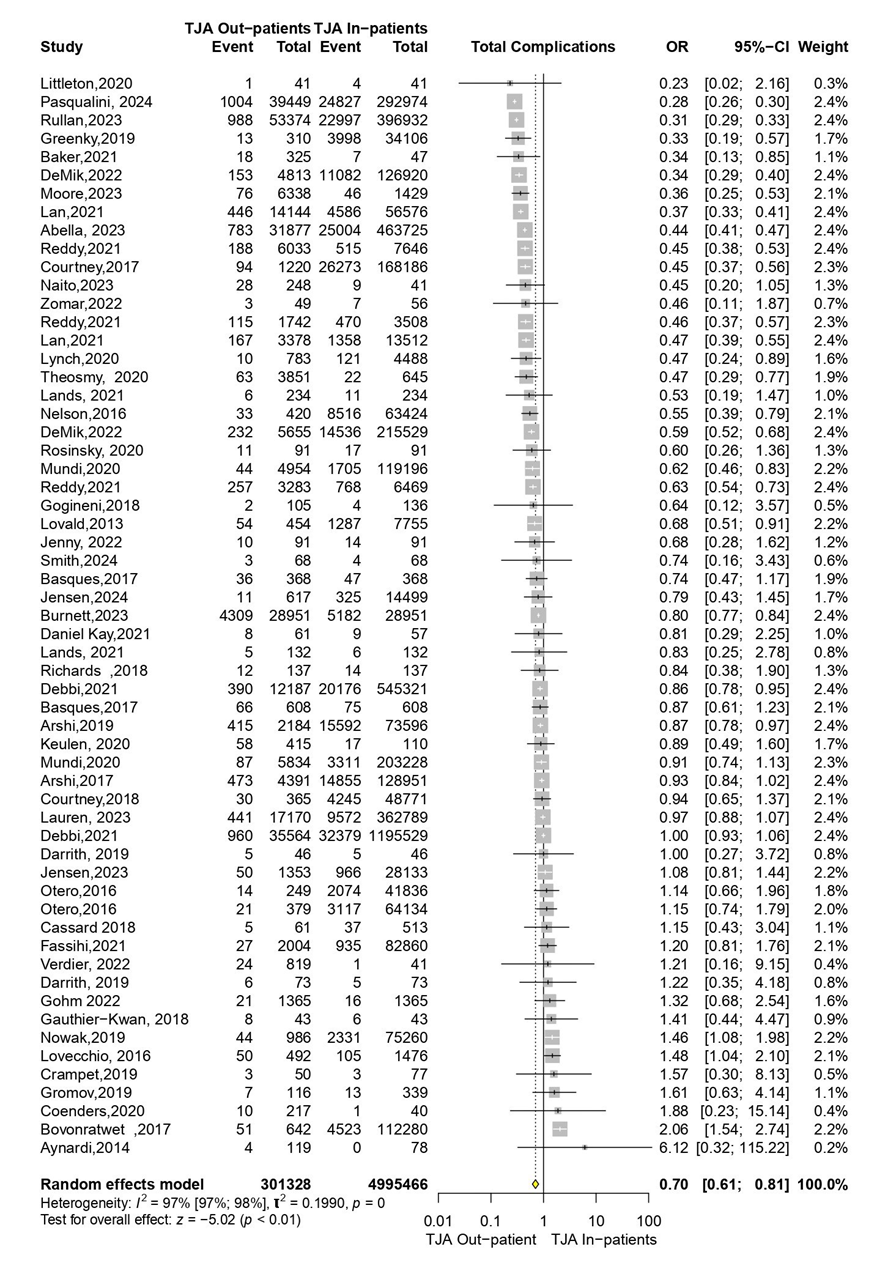 Figure 2- Readmissions among outpatient and inpatient TJA
Figure 1-Total complications among outpatient and inpatient TJA
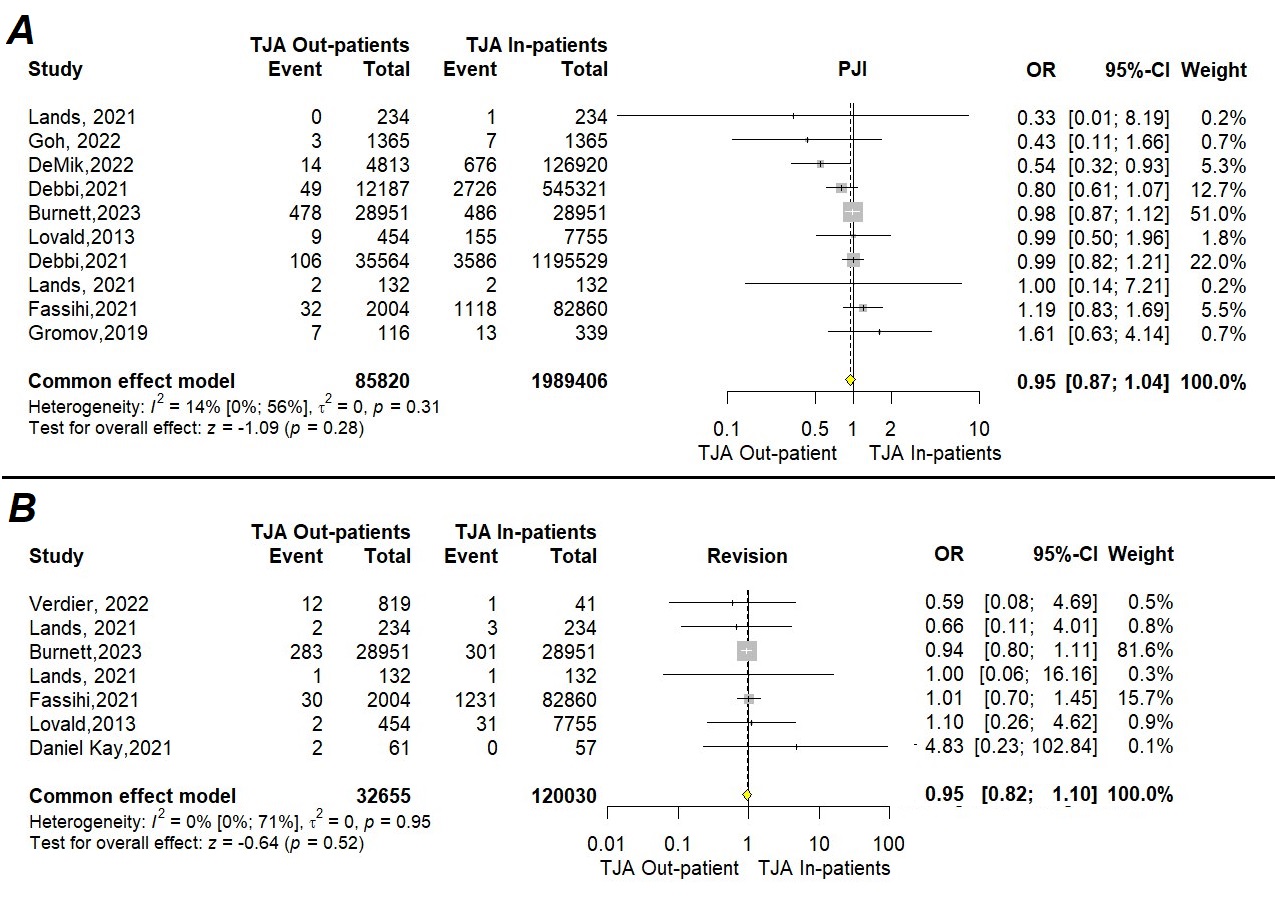 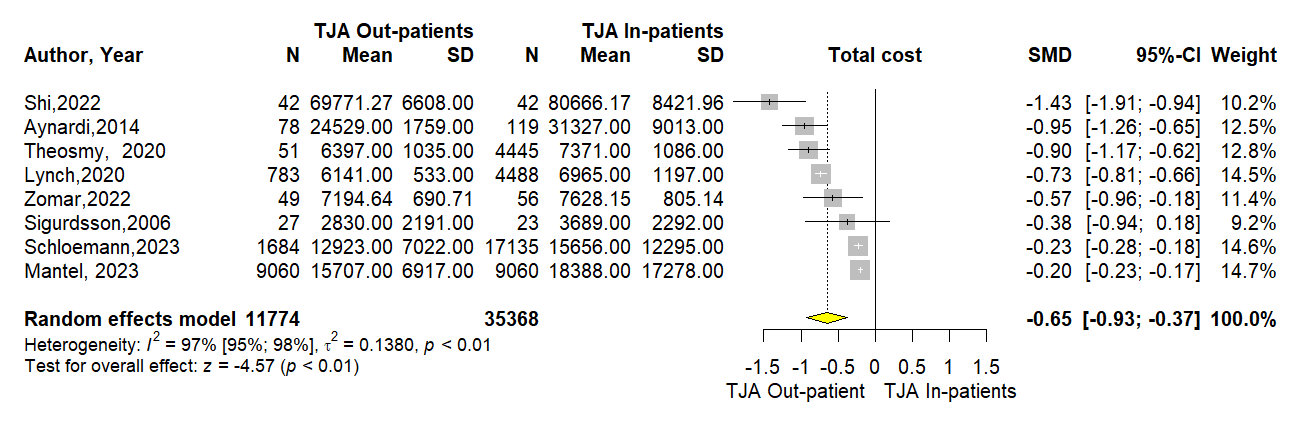 Figure 3- PJI and Revision among outpatient and inpatient TJA
Figure 4- Total cost among outpatient and inpatient TJA
Question:
Is outpatient total joint arthroplasty more beneficial than inpatient TJA?

Response:
Yes.
Outpatient total joint arthroplasty is a safe and effective option for carefully selected patients, offering lower complication rates, reduced readmissions, and significant cost savings.